34-36
34-36
NASB ~ he took her and lay with her by force.
34-36
34-36
Abraham (Sarah)
Isaac (Rebekah)
Gen. 3:15 ~ And I will
put enmityBetween you and the
woman,And between your seed
and her Seed;He shall bruise your head,And you shall bruise His heel.”
Jacob (Leah)
Judah (Tamar)
Jesse (Nitzevet)
David (Bathsheba)
Jesus
34-36
34-36
honorable ~ literally, heavy – could mean position
34-36
34-36
James 1:20 ~ … for the wrath of man does not produce the righteousness of God.
34-36
34-36
obnoxious ~ NASB, odious
NIV ~ stench
KJV ~ stink
34-36
34-36
Chinese Proverb: “If thine enemy wrong thee, buy each of his children a drum.”
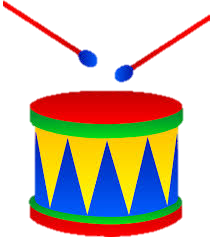 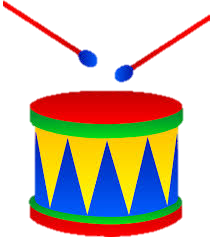 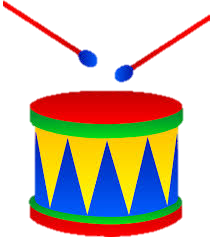 34-36
34-36
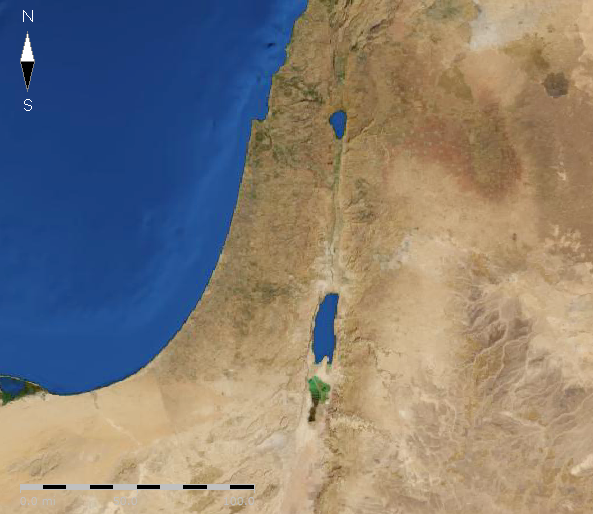 Shechem
15 mi
Bethel
This Photo by Unknown Author is licensed under CC BY-SA
34-36
dwell ~ NIV, settle
This Photo by Unknown Author is licensed under CC BY-SA
34-36
34-36
You Are Here, US
Vortexes, Arizonia
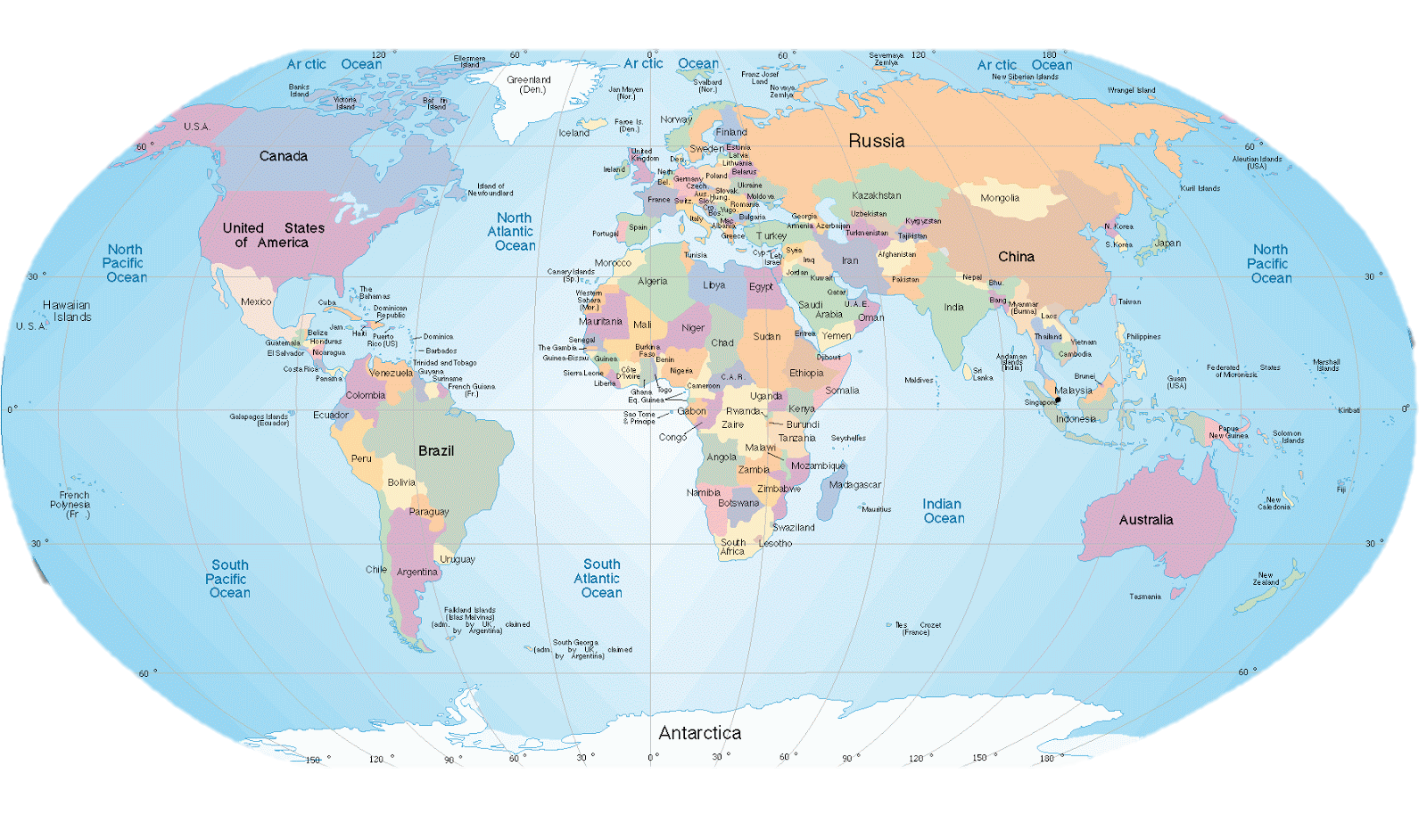 Glastonbury Tor, 
UK
Vatican, Rome
Mt. Kailash,
Tibet
Jerusalem, Israel
Mecca,
Saudi Arabia
Cenote Sagrado, Mexico
This Photo by Unknown Author is licensed under CC BY-SA
34-36
34-36
~ son of my sorrow
-Oni
Ben
Benjamin
~ son of my right hand
34-36
34-36
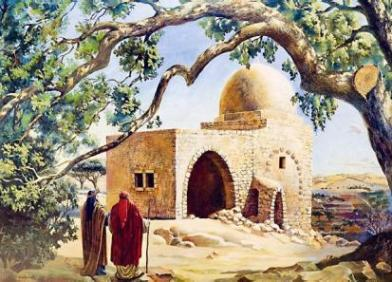 Rachel’s tomb
34-36
34-36
43 years
1600  BC
1720  BC
1700  BC
1710  BC
Isaac’s death (180 y/o)
Isaac blesses Jacob (BC 1724)
34-36
34-36
Eliphaz the Temanite (Job 2:11)?
34-36
34-36
chiefs ~ KJV, dukes
34-36
34-36
Jobab ~ Job?
34-36